DUNKERQUE
CALAIS /ST OMER
METROPOLE
BOULOGNE / MONTREUIL
BETHUNE
LENS
DOUAI
VALENCIENNES
ARRAS
MAUBEUGE
CAMBRAI
Cartographie des structures adhérentes au Réseau TC-AVC 59/62
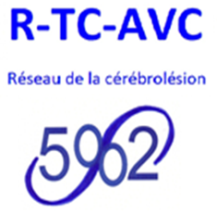 /        Structures de soins MCO enfants / adultes
/         Structures de soins de suite neurologiques enfants / adultes
/         Structures médico-sociales enfants / adultes
/         Associations régionales / Groupes d’Entraide Mutuelle
Version février 2015
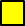